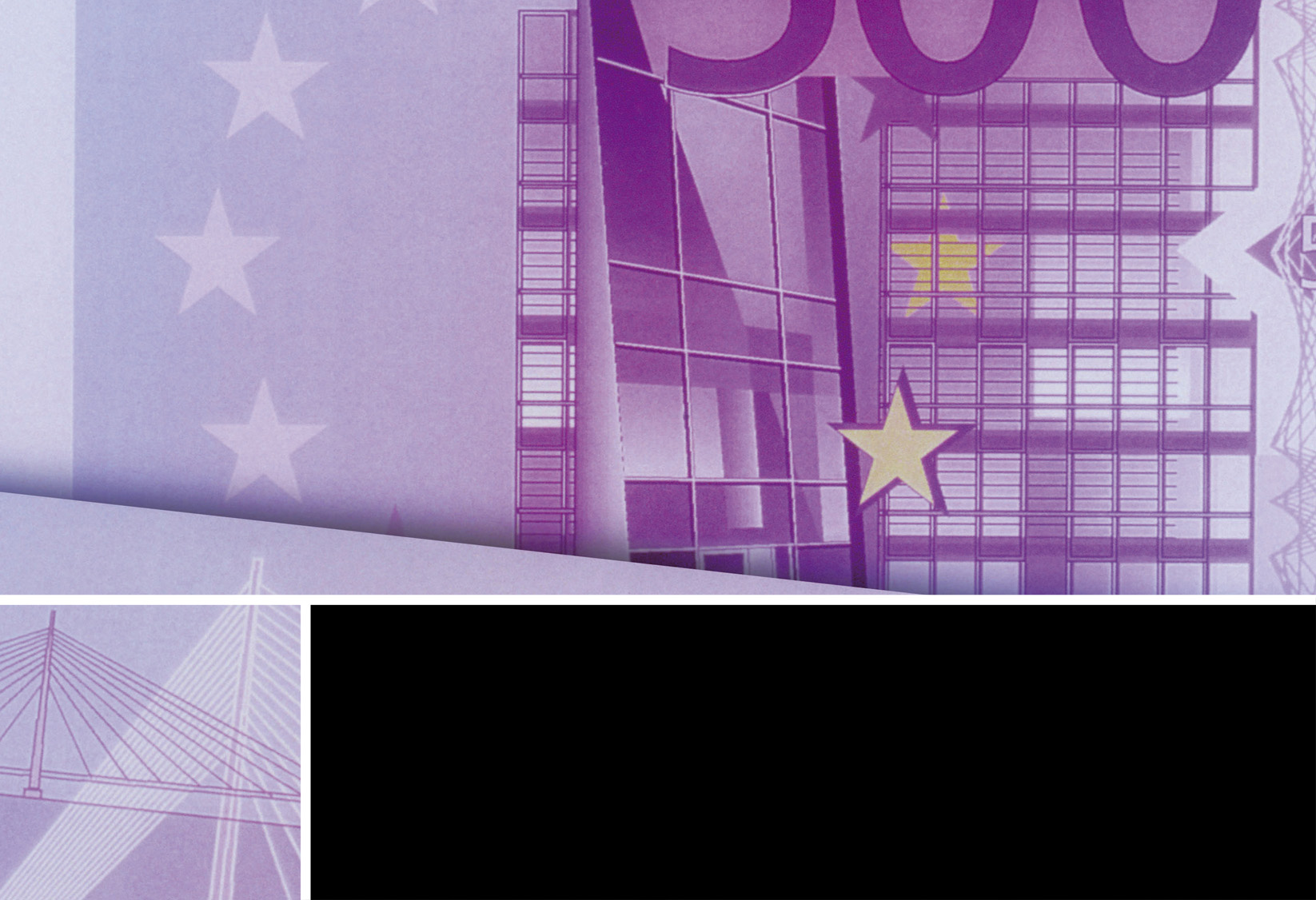 Introducing our global banking practice
September 2011
Bezahlen im Internet
5 Jahre ZAG
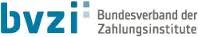 Finanzierung durch Bankkredite
Dr. Katlen Blöcker
Dr. Richard Reimer, Partner, Bank- und Finanzrecht, Hogan Lovells International LLP

Bonn, 3. Juni 2014
Frankfurt am Main, […] 2013
Agenda
Bezahlverfahren im Internet

Erlaubnisanforderungen

Geldwäschebekämpfung

Recommendations for the Security of Internet Payments
2
1. Bezahlverfahren im Internet
3
Schaubild
Möglichkeit 2:
Bezahlung über Internet Plattform
Internet Plattform
Anmeldung, 
Bezahlung der 
Plattform
Anmeldung
Stellt Kontakt her, 
ohne Vertrags-
partei zu werden
Verkäufer
Käufer
Kaufvertrag
Möglichkeit 1:
direkte Bezahlung
4
Zu beachtende Punkte
Verbraucherschutz, insbesondere
Widerrufsrecht
Rückabwicklung bei Mängeln

Bezahlverfahren
Kreditkarte
Lastschrift
Nachnahme/Rechnung
Überweisung
PayPal
5
2. Erlaubnisanforderung
6
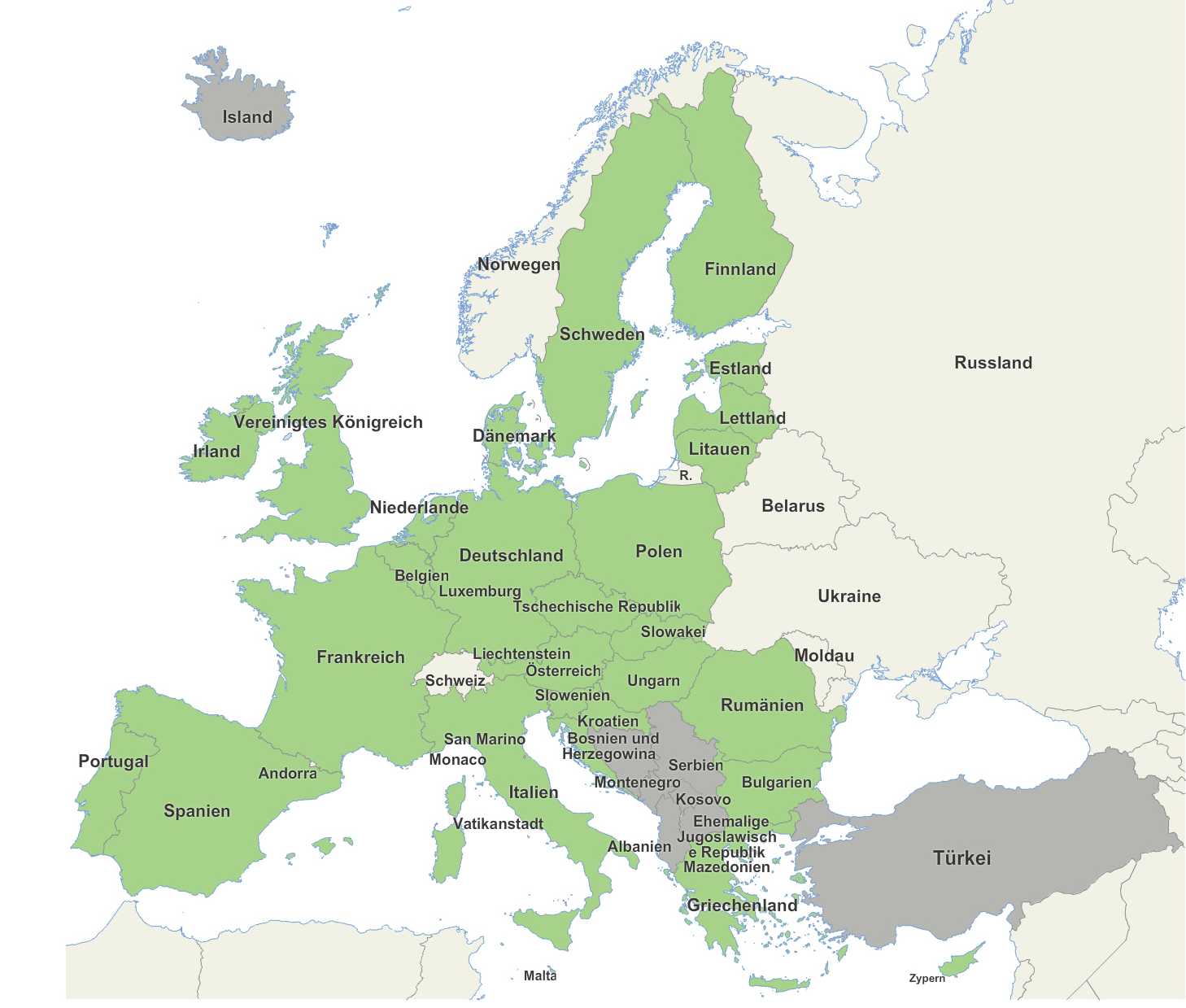 7
Länderliste (1/3)
Mitgliedsstaaten der Europäischen Union neben Deutschland










Vertragsstaaten des Europäischen Wirtschaftsraums
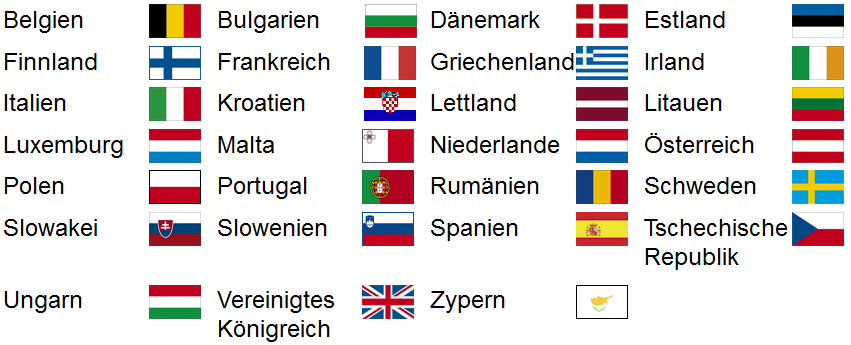 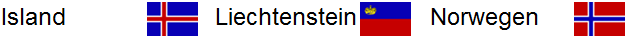 8
Grenzüberschreitende Dienstleistungen (2/3)
3 Exemplare der Anzeige für jeden Staat gemäß § 25 Abs. 2 ZAG
2 x an die Bundesanstalt für Finanzdienstleistungsaufsicht
1 x an die zuständige Hauptverwaltung der Deutschen Bundesbank
Anzeige in englischer Sprache in der Regel akzeptiert
Geschäftsplan: Angabe der geplanten Zahlungsdienste
Anzeige der eingesetzten Agenten (sofern vorhanden)
1. Monat
9
Errichtung einer Zweigniederlassung (3/3)
3 Exemplare der Anzeige für jeden Staat gemäß § 25 Abs. 1 ZAG
2 x an die Bundesanstalt für Finanzdienstleistungsaufsicht
1 x an die zuständige Hauptverwaltung der Deutschen Bundesbank
Anzeige in englischer Sprache in der Regel akzeptiert
Geschäftsplan: Angabe der geplanten Zahlungsdienste
Anschrift und organisatorischer Aufbau der Zweigniederlassung
Name und Lebenslauf des Zweigniederlassungsleiters
Anzeige der eingesetzten Agenten (sofern vorhanden)
1. Monat
1. Monat
10
3. Geldwäschebekämpfung
11
Allgemeines (1/2)
"Fernidentifizierung" oder "non-face-to-face" liegt vor, wenn der Vertragspartner eine natürliche Person und nicht persönlich zur Identifizierung anwesend ist

"face-to-face"-Identifizierung liegt vor, wenn der:
§ 7 Abs. 2 GwG
Vertragspartner nicht persönlich anwesend ist, aber durch vertraglich gebundenen Dritten identifiziert wird
§ 7 Abs. 1 GwG
Vertragspartner nicht persönlich anwesend ist, aber durch gesetzlich geeigneten Dritten identifiziert wird
§ 4 Abs. 3, 4 GwG
Vertragspartner persönlich anwesend ist und vom Verpflichteten identifiziert wird
12
Auslegung der BaFin (2/2)
BaFin Rundschreiben 1/2014 (GW) – Abschnitt III
Fernidentifizierung verlangt die Erfüllung erhöhter Sorgfaltspflichten
Definition einer weiteren Ausnahme:
	Kein Fall der Fernidentifizierung, wenn audiovisuelle Medien zur 	Identifizierung einbezogen werden und die physische Abwesenheit 	dadurch "überbrückt" wird	
Anforderungen:
Geschulte und entsprechend ausgebildete Mitarbeiter
Abgetrennter Raum mit Zugangskontrolle
Vertragspartner muss der audiovisuellen Identifizierung ausdrücklich zustimmen
Die Qualität der Übertragung darf die Identifizierung nicht beeinflussen
Ausweise müssen optische Sicherheitsmerkmale haben
Prüfung der optischen Sicherheitsmerkmale und ordnungsgemäßen Laminierung
Prüfung der korrekten Ziffernorthographie usw.
	Angemessene und prüfungsfeste Umsetzbarkeit fraglich
Neu
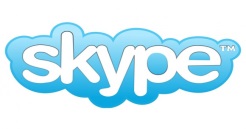 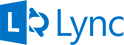 13
4. Recommendations for the Security of Internet           Payments
14
Empfehlungen für die Sicherheit von Internetzahlungen (1/6)
15
Empfehlungen für die Sicherheit von Internetzahlungen (2/6)
General control and security environment
16
Empfehlungen für die Sicherheit von Internetzahlungen (3/6)
Specific control and security measures
Initial customer identification before access to the service and information about necessary requirements
Strong customer authentication for initiation of payments and access to sensitive payment data
Enrolment for and provision of authentication tools and/or software delivered to the customer in a secure manner
Limits/rules for log-in attempts, session time out and validity of authentication
Before final authorisation: transaction monitoring
Protection of sensitive payment data when it is stored, processed or transmitted; encourage merchants not to store sensitive data
17
Empfehlungen für die Sicherheit von Internetzahlungen (4/6)
Specific control and security measures
Strong authentication
Exceptions
Knowledge: Password, code PIN
Ownership: token, smart card, mobile
Inherence: fingerprint, iris

"Two-out-of-three"
Mutually independence
One element: non-reusable/not replicable/not being surreptitiously stolen via the internet
Payments to trusted beneficiaries*
Two accounts – same customer – same PSP*
Low risk transactions
Low value payments
* Nicht anwendbar bei Kartentransaktionen
18
Empfehlungen für die Sicherheit von Internetzahlungen (5/6)
Customer awareness, education, communication
19
Empfehlungen für die Sicherheit von Internetzahlungen (6/6)
Quellen:

Recommendations for the Security of Internet Payments, ECB, January 2013
http://www.ecb.europa.eu/pub/pdf/other/recommendationssecurityinternetpaymentsoutcomeofpcfinalversionafterpc201301en.pdf

Recommendations for the Security of Mobile Payments (draft for consultation), ECB, November 2013


Assessment Guide for the Security of Internet Payments, ECB, February 2014
http://www.ecb.europa.eu/pub/pdf/other/assessmentguidesecurityinternetpayments201402en.pdf

Public Note on Payment Account Access Services, ECB, March 2014
http://www.ecb.europa.eu/pub/pdf/other/pubnote201403securitypaymentaccountaccessservicesen.pdf
20
www.hoganlovells.com
Hogan Lovells hat Büros in:
Alicante
Amsterdam
Baltimore
Brüssel
Budapest*
Caracas
Colorado Springs
Denver
Dschidda*
Dubai
Düsseldorf
Frankfurt am Main
Hamburg
Hanoi
Ho Chi Minh Stadt
Hongkong
Houston
Jakarta*
Johannesburg
London
Los Angeles
Luxemburg
Madrid
Mailand
Miami
Moskau
München
New York
Northern Virginia
Paris
Peking
Philadelphia
Prag
Riad*
Rio de Janeiro
Rom
San Francisco
São Paulo
Schanghai
Silicon Valley
Singapur
Tokio
Ulaanbaatar
Warschau
Washington DC
Zagreb*
"Hogan Lovells" oder die "Sozietät" ist eine internationale Anwaltssozietät, zu der Hogan Lovells International LLP und Hogan Lovells US LLP und ihnen nahestehende Gesellschaften gehören.

Die Bezeichnung "Partner" beschreibt einen Partner oder ein Mitglied von Hogan Lovells International LLP, Hogan Lovells US LLP oder einer der ihnen nahestehenden Gesellschaften oder einen Mitarbeiter oder Berater mit entsprechender Stellung. Einzelne Personen, die als Partner bezeichnet werden, aber nicht Mitglieder von Hogan Lovells International LLP sind, verfügen nicht über eine Qualifikation, die der von Mitgliedern entspricht.

Weitere Informationen über Hogan Lovells, die Partner und deren Qualifikationen, finden Sie unter www.hoganlovells.com.

Sofern Fallstudien dargestellt sind, garantieren die dort erzielten Ergebnisse nicht einen ähnlichen Ausgang für andere Mandanten. Anwaltswerbung.

© Hogan Lovells  2014. Alle Rechte vorbehalten.

*Kooperationsbüros